ROYAL MAIL SALES PROMOTION  INCENTIVE
Introducing an incentive for sales promotions
May 2025
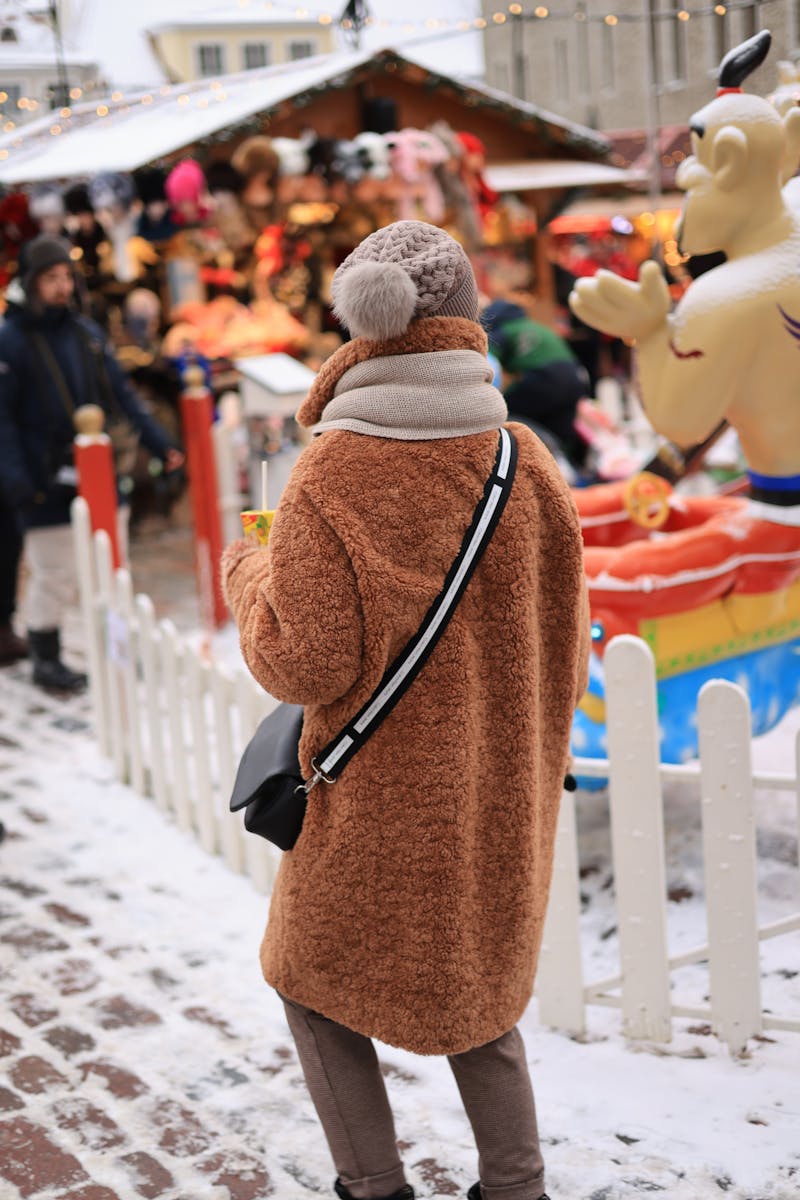 Incentive Content guidance
The primary purpose of the mailing campaign must be related to Winter and New Year sales promotion.
2
Incentive details
Advertising mail
Test and Innovate Incentive for promoting Sales
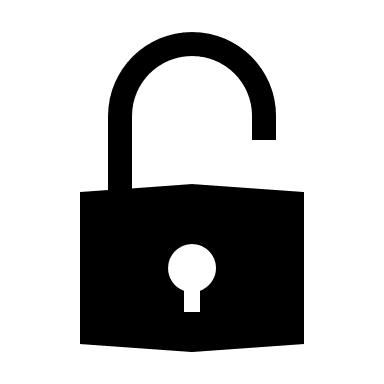 20%
WHO IS IT FOR?
TO QUALIFY
TO APPLY
CREDIT
The minimum volume is 100k* Letters or 50k Catalogues. The maximum volume is 1m items.
For when you try new incremental  advertising mail activity.
For more information and  to apply go to www.royalmailwholesale.com
A postage credit of up to 20% is available on eligible advertising mail.
4
Full terms and conditions apply
* 50K Letters for the Charity Sector
Entry requirements
1
2
3
4
Test addressed Letter items sent using advertising mail.
Measure the performance of the test and share the results with us so we can understand whether the tests we invest in achieve their objectives.
The minimum volume is 100k* Letters or 50k Catalogues. The maximum volume is 1m items.
Submit your application form 10 days before the start date of your test.
5
* 50K Letters for the Charity Sector
Offer dates
13 October
2025
01 November
2025
16 January
2026
30 January
2026
Last posting date
Last application
First posting date
Applications open
6
Postage credits
20%
Get up to 20% postage credit for up to 1m incremental advertising mail items
7
Full terms and conditions apply
The APPLICATION AND CREDIT process
Offer open for postings mailed by 30th January 2026
Go to the application form here
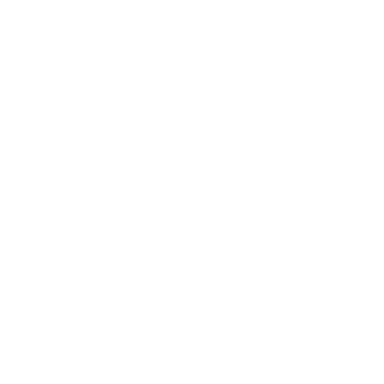 GET IN TOUCH
Speak to your Account Manager to make sure you are applying for the best incentive for your needs and to check that you meet the requirements.
APPLY FOR YOUR POSTAGE CREDIT
When you have completed your activity you will need to apply to Royal Mail for your credit.
WE’LL GET IN TOUCH
To discuss your application and check all the detail with you.
REDEEM YOUR 
CREDIT
Receive your credit as a voucher or have it paid into a Royal Mail postage account. Credit vouchers are valid for 12 months.
APPLY ONLINE
Use the link to the online application.  Your application can also be completed by an agent.
POST YOUR MAILINGS
Start posting your volume.
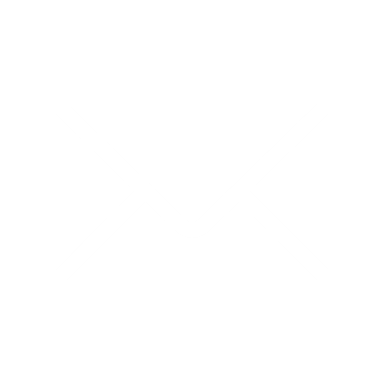 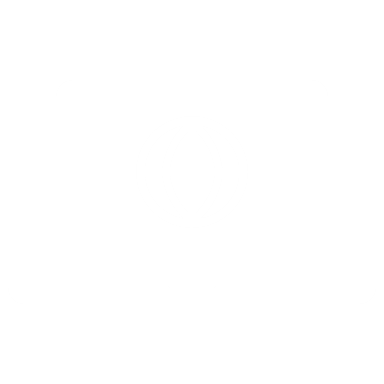 8
Full terms and conditions apply
The more detail the better!
The more information you can provide will help us process your application
Why are you testing?
What are the details of the test?
How are you measuring the results?
you tell us about the objectives and strategy for your new  activity.
Could you explain how this is something new to your marketing plan.
Outline the strategic thinking on why you are sending incremental mail.
Who are you targeting and why?
What targeting strategy have you used e.g. profiling? existing customer base.
What test cells are in your plan?
Are you testing different creative routes and if so, why?
If you have a test matrix please do include it.
Please tell us the volumes you are testing.
What are the main KPIs for this campaign – predicted response rate, sales and ROI.
Is there anything else you want to achieve with the campaign?  Drive to digital, push to store or other softer brand measures, for example?
9
Frequently asked questions
Can I use postcard formats?
Traditional postcards are not eligible, please see the Machinable Postcard and One-Piece Mailer Guide for options to use with incentives at www.royalmailwholesale.com/incentives
What will happen if I do not meet the minimum volume entry requirement?
You will not qualify for any postage credit.
How long will my postage credit vouchers be valid for?
Postage credit vouchers are valid for 12 months from date of issue.
10
Full terms and conditions apply
THANK YOU